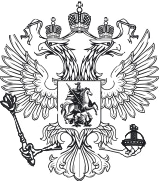 РОССИЙСКАЯ АКАДЕМИЯ ОБРАЗОВАНИЯ
«деятельность федерального учебно-методического объединения по общему образованию  в 2016 Г.
Басюк Виктор Стефанович, 
доктор психологических наук, заместитель президента РАО
Москва
20 апреля 2017 года
Нормативная база создания учебно-методических объединений
Приказ Министерства образования и науки Российской Федерации от 15 октября 2014 г. № 1322 «Об утверждении типового положения об учебно-методических объединениях в системе общего образования».
Приказ Министерства образования и науки Российской Федерации от 23 марта 2015 г. №277 «О федеральном учебно-методическом объединении по общему образованию»
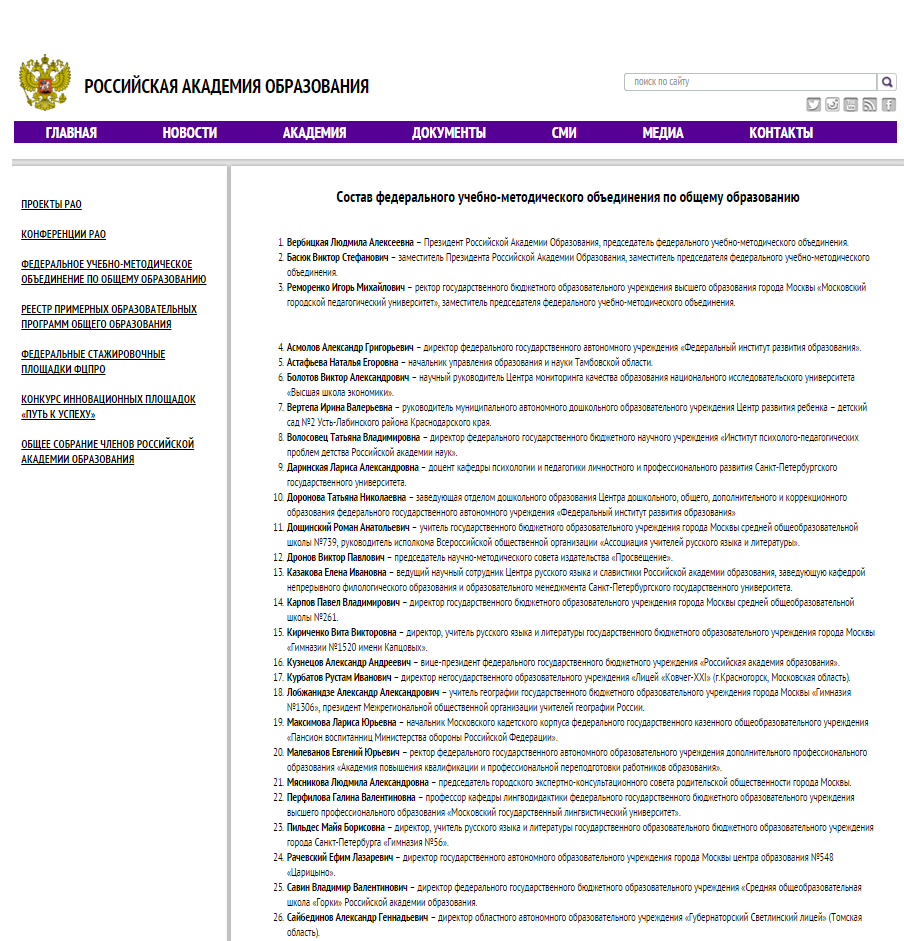 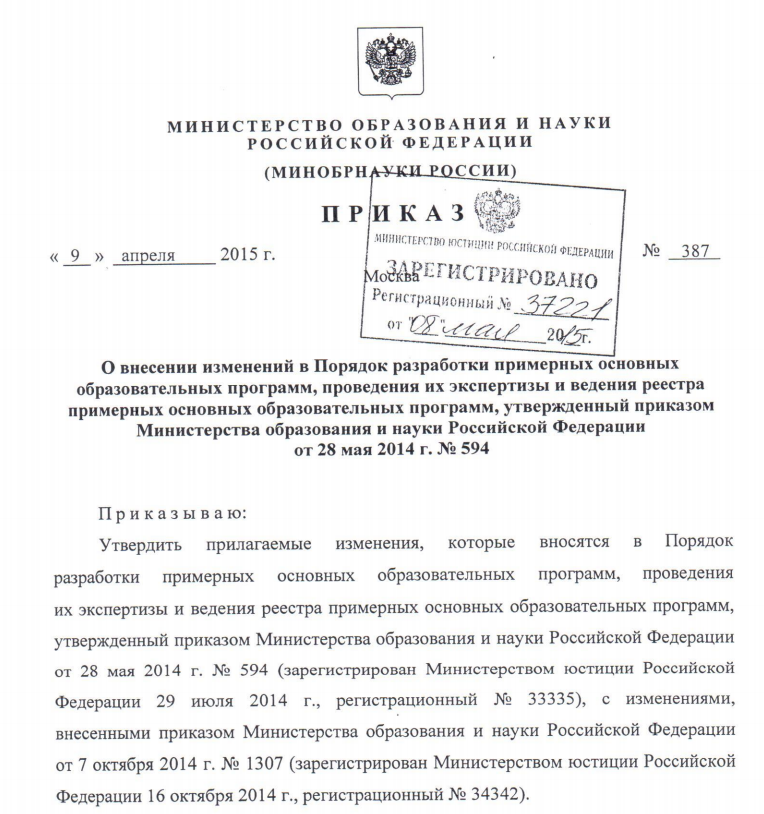 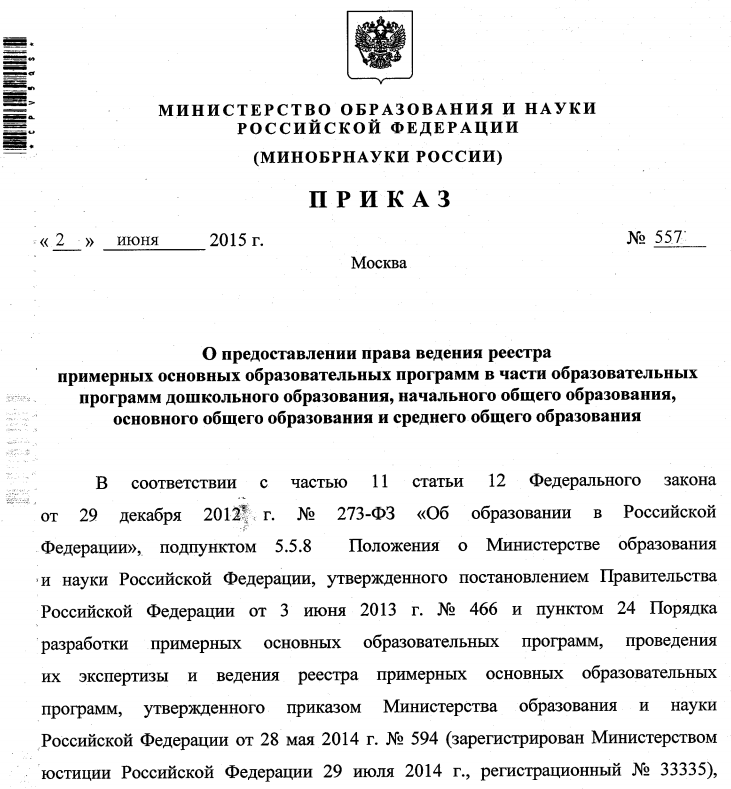 Решение основных задач ФУМО в 2016
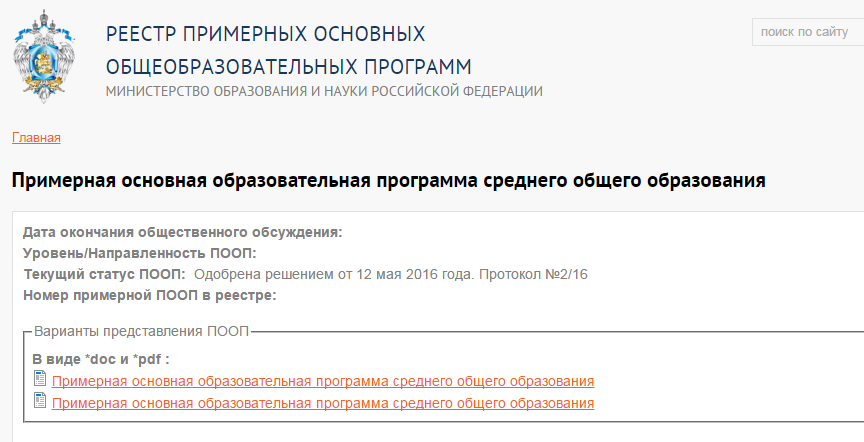 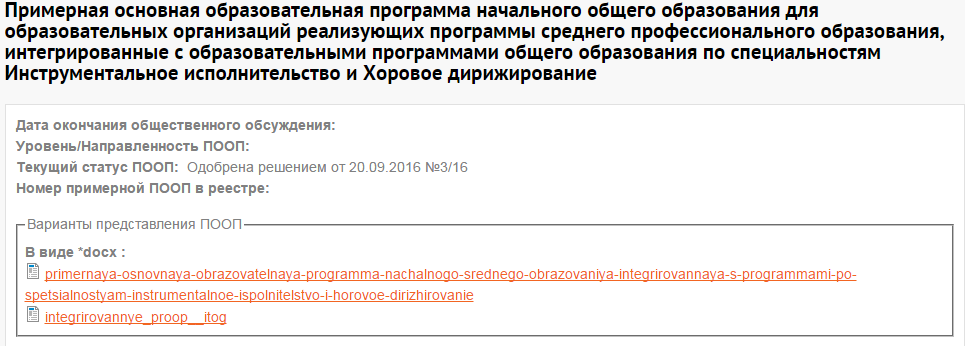 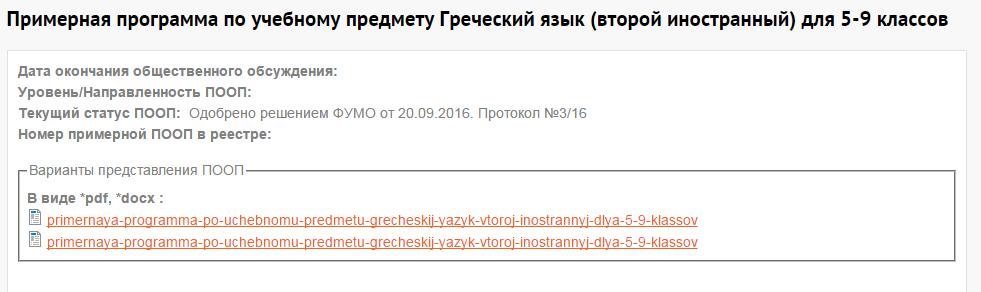 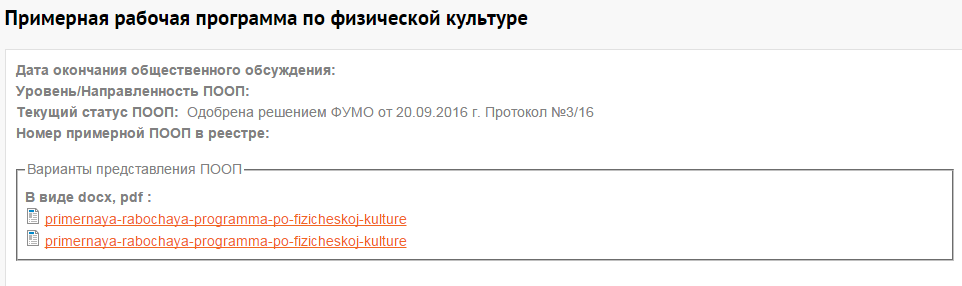 Основные организации - эксперты
Задачи развития
Спасибо за внимание!
Страница федерального УМО по общему образованию: http://rusacademedu.ru/federalnoe-uchebno-metodicheskoe-obedinenie-po-obshhemu-obrazovaniyu/  

Контакты лаборатории организации 
деятельности учебно-методических объединений:          UMO@raop.ru